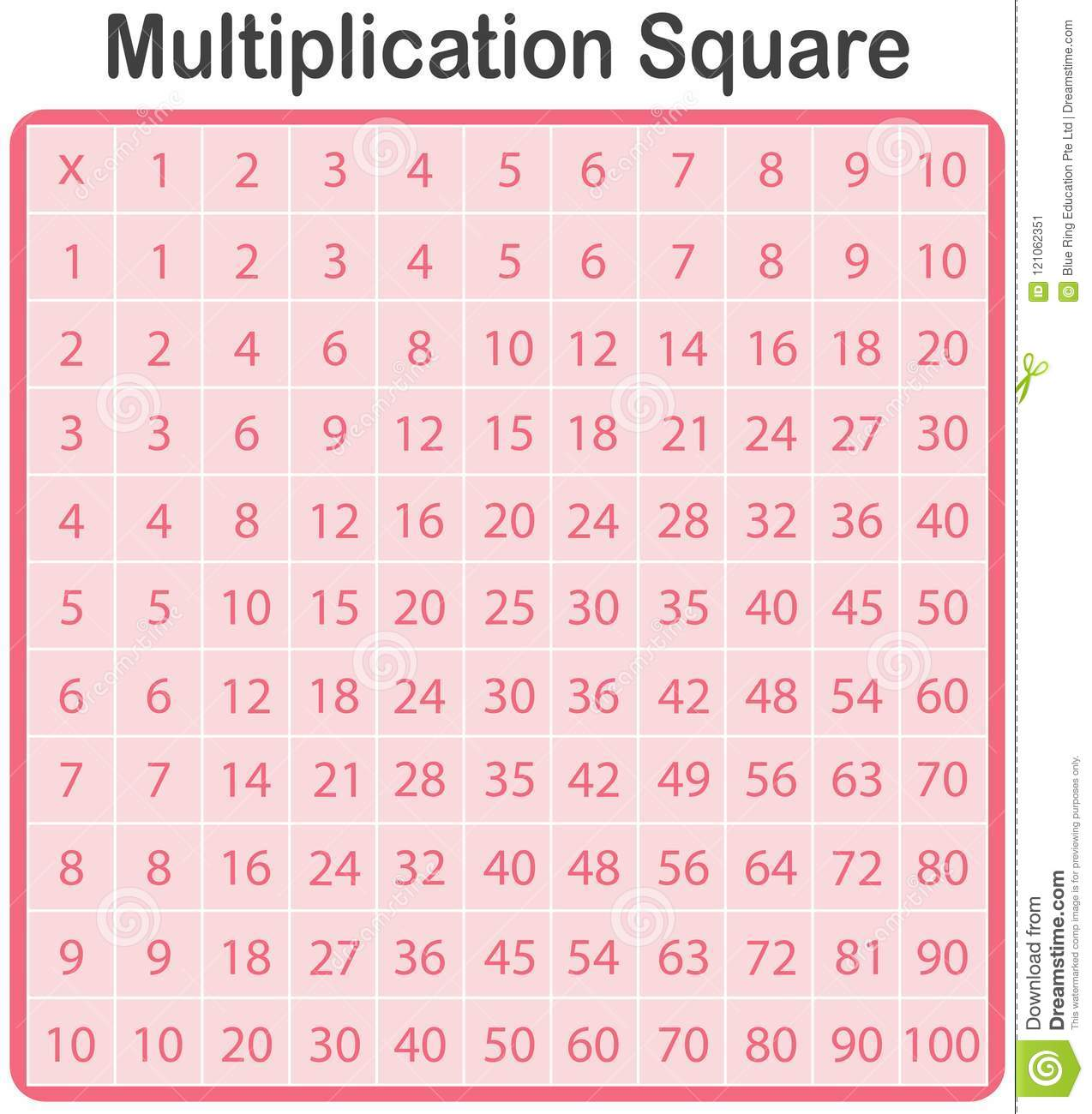 Pride Respect Acheivement
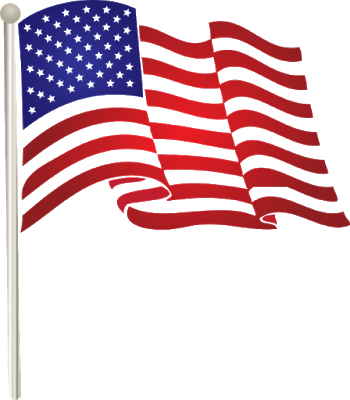 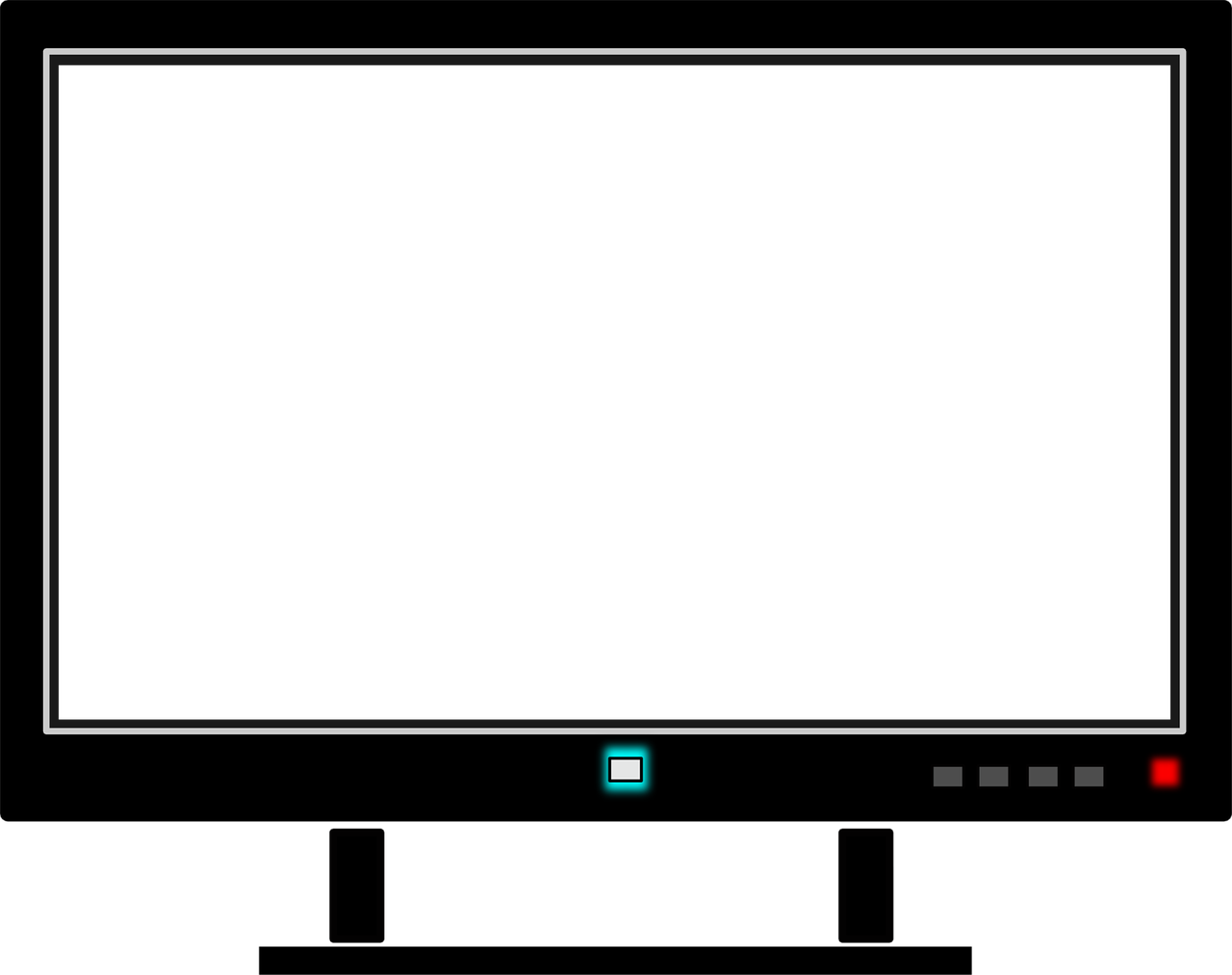 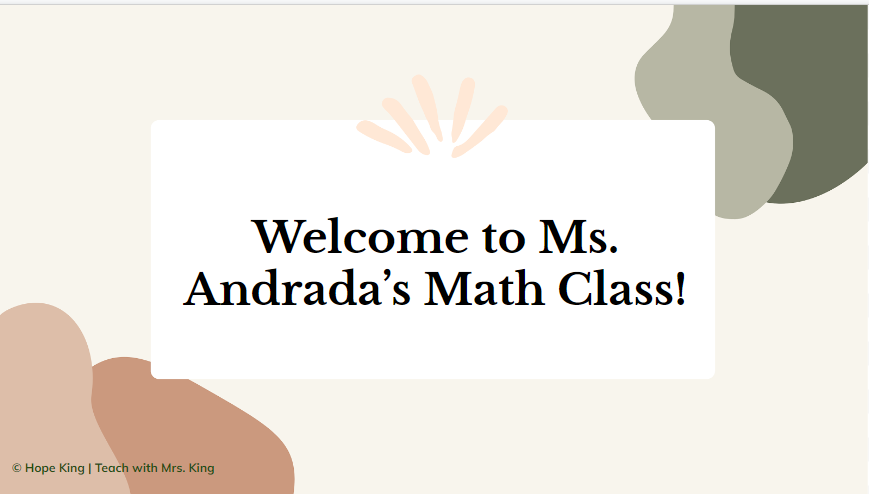 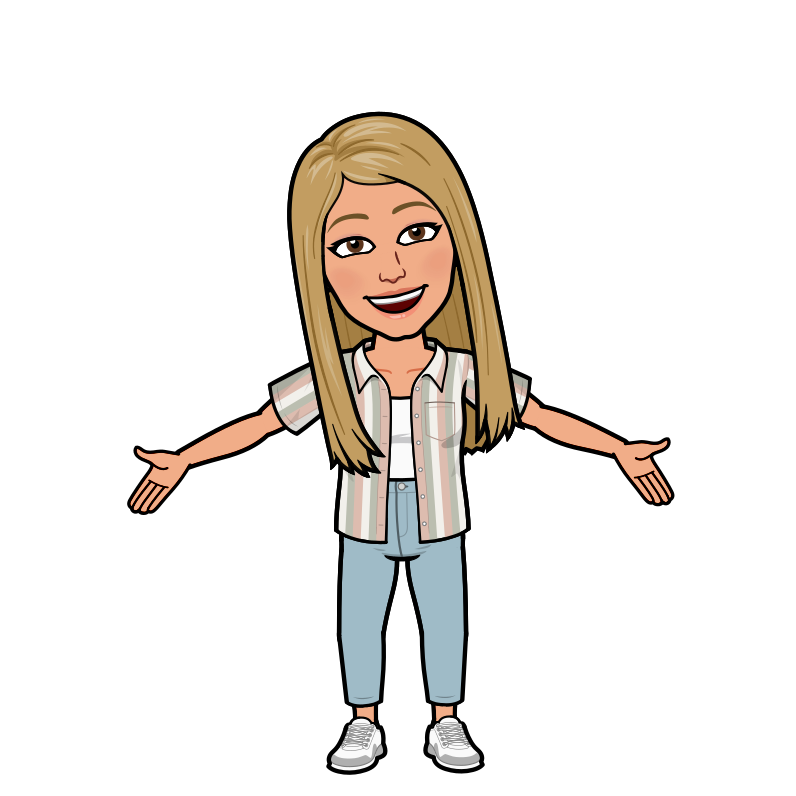 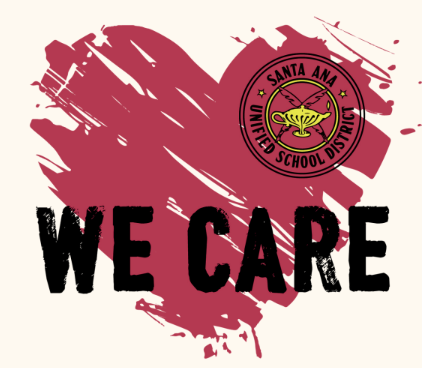 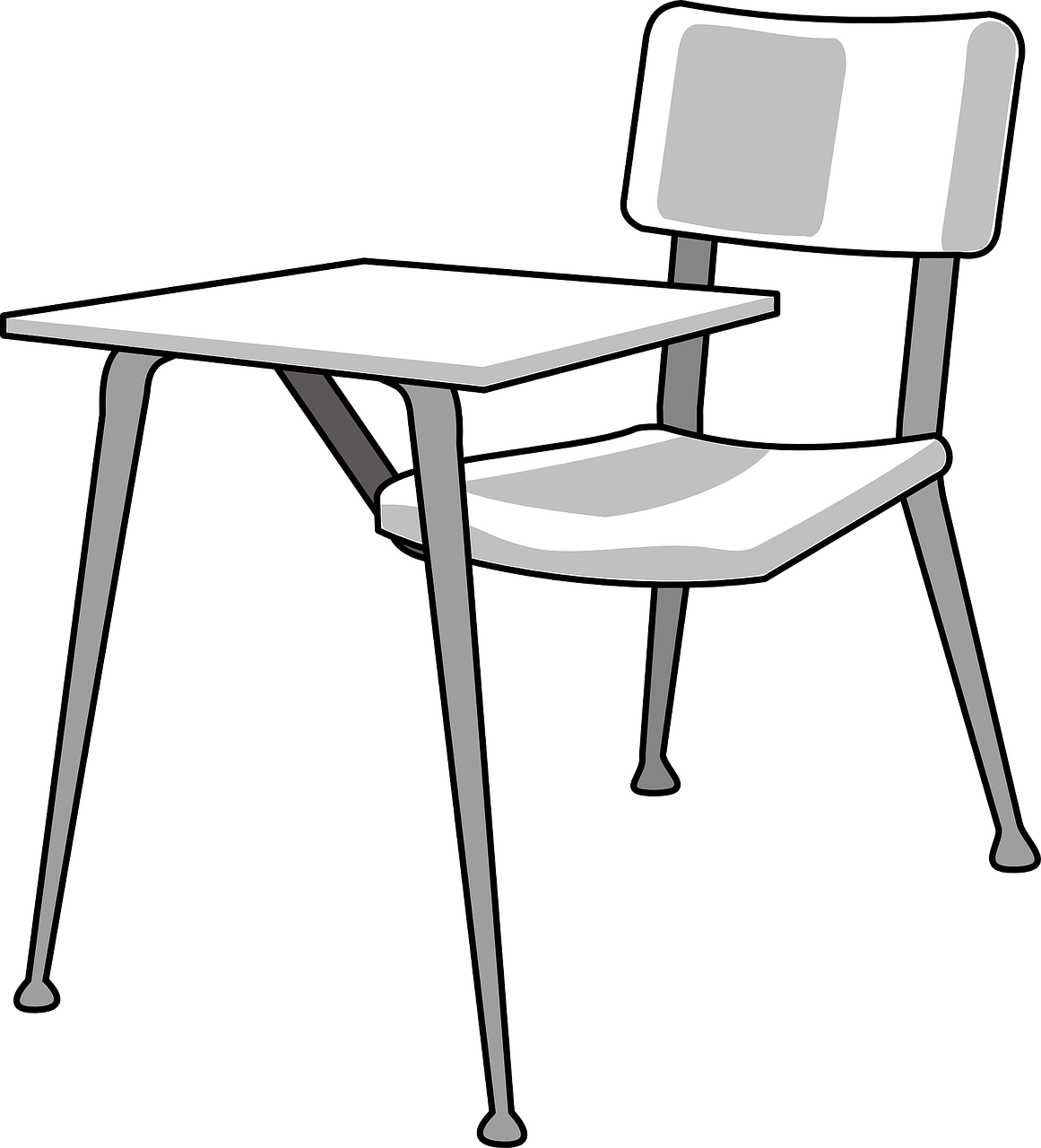 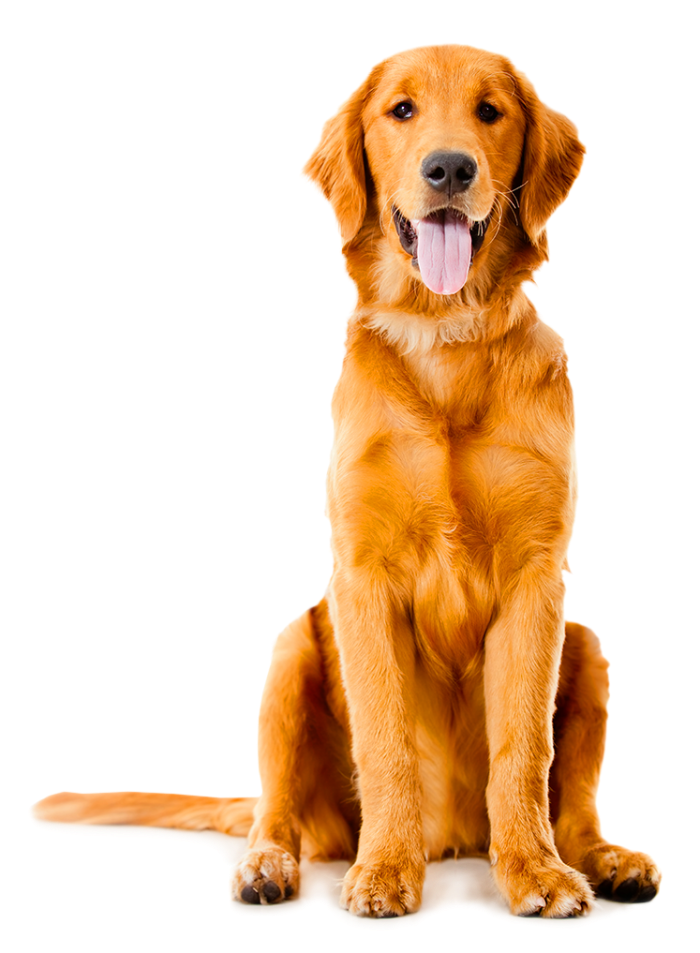 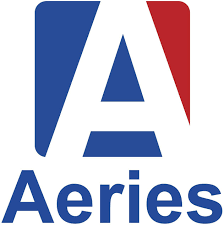 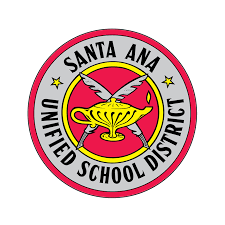 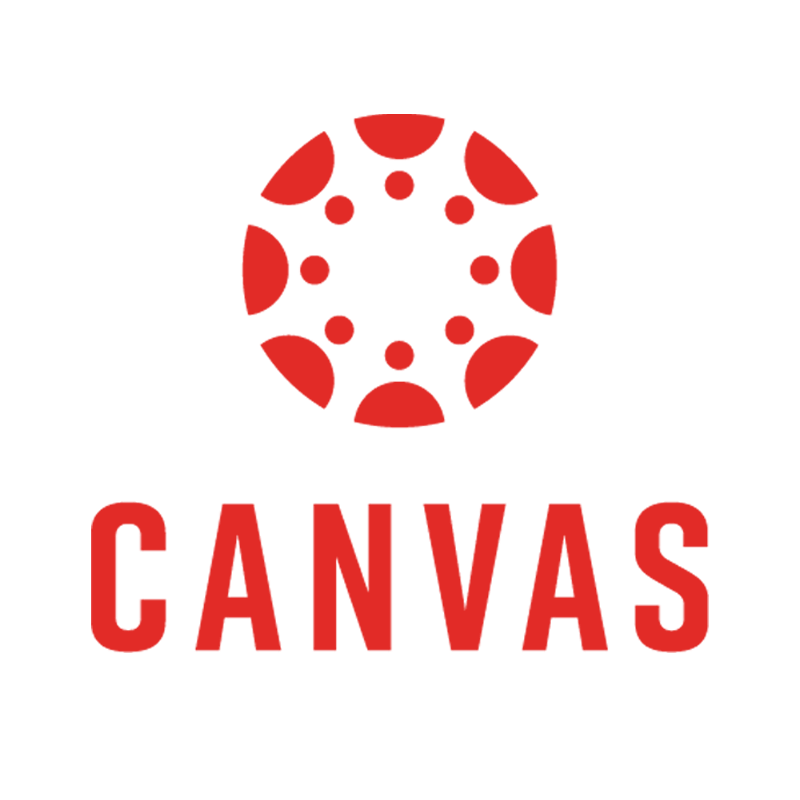 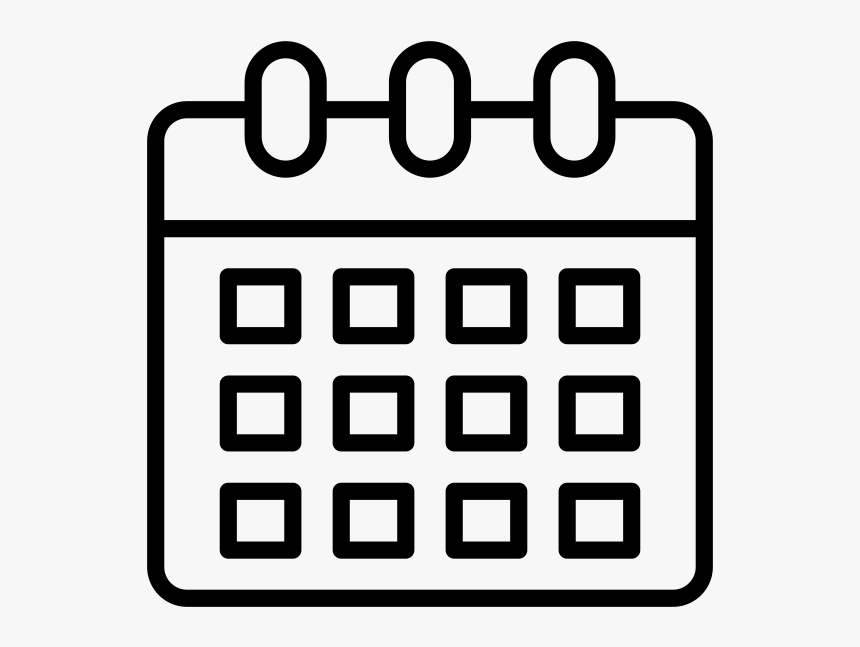 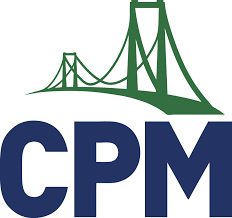 Bell Schedule
Villa Non-Negotiables
How to Tutorial Video's